Молодежное объединение «Сокол» МБУК «Межпоселенческий культурно-досуговый Центр»
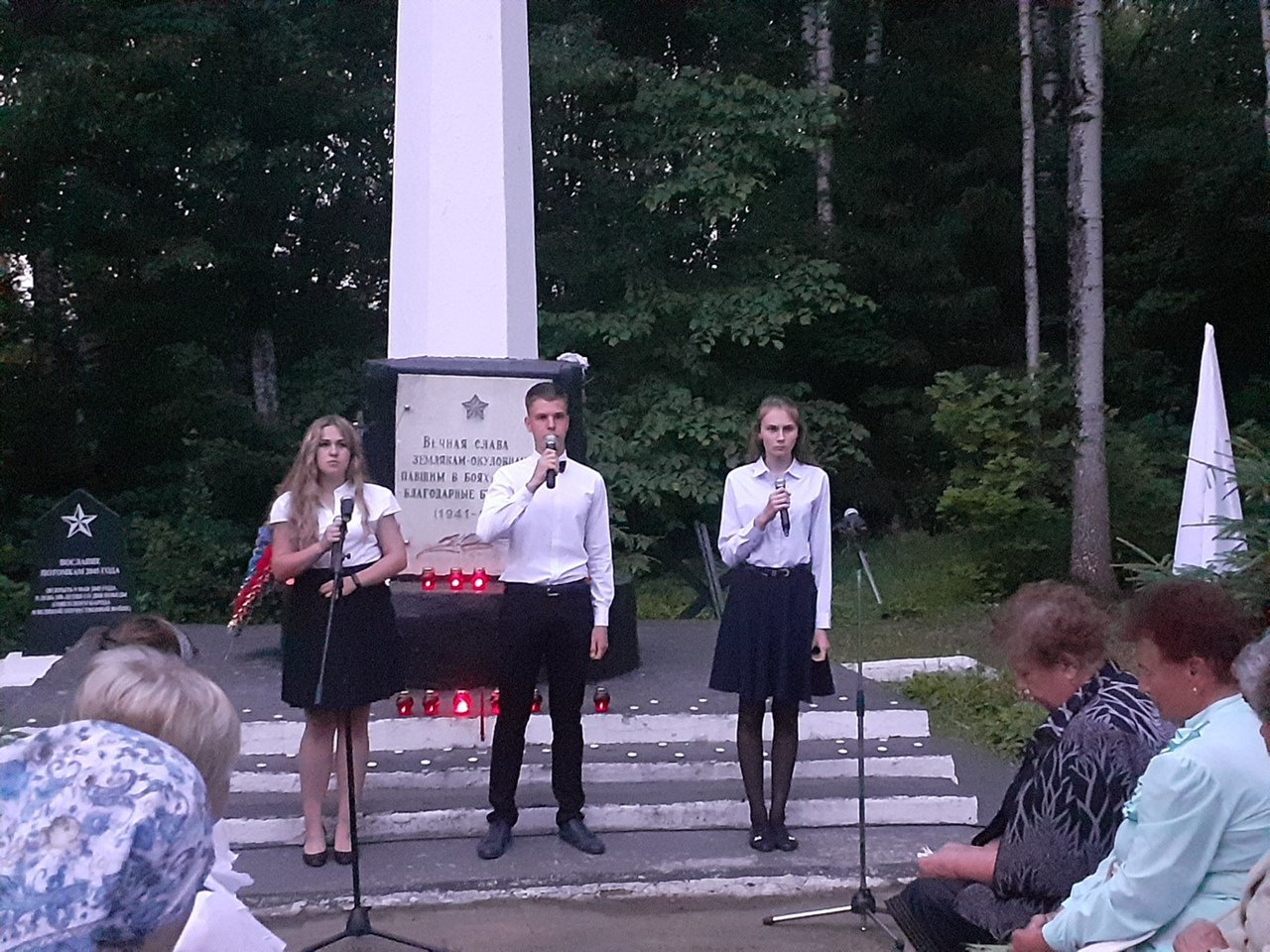 Ксения Андреева представляет исследовательскую работу на областной краеведческой конференции «Возвращенные из небытия»
Выступление Алисы Рассказовой на межрегиональной конференции, посвященной партизанскому движению в годы Великой Отечественной войны
Призер областной конференции краеведческих исследовательских работ обучающихся Динара Рагимова
Д. Рагимова и М. Нгуен участвуют во Всероссийской акции «Письмо защитнику Отечества»
Проведение тематического мероприятия «Из пламени Афганистана»
Проведение мероприятия «Вспомним Волховский фронт, друзья!» 20.01.2023 г.
Народная акция «Свеча памяти» ко Дню памяти и скорби
На трудовой акции «Молодые – ветеранам»